Folclore brasileiro
01/09/2017
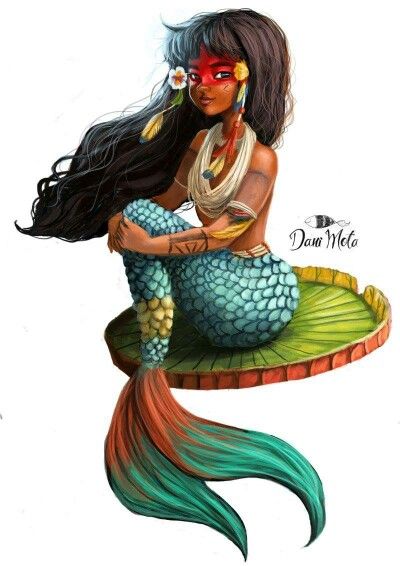 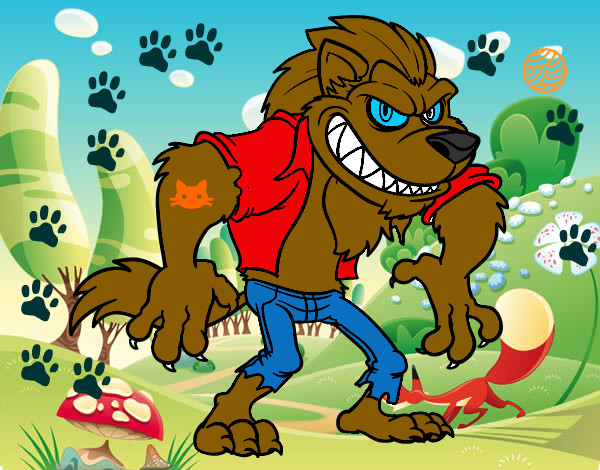 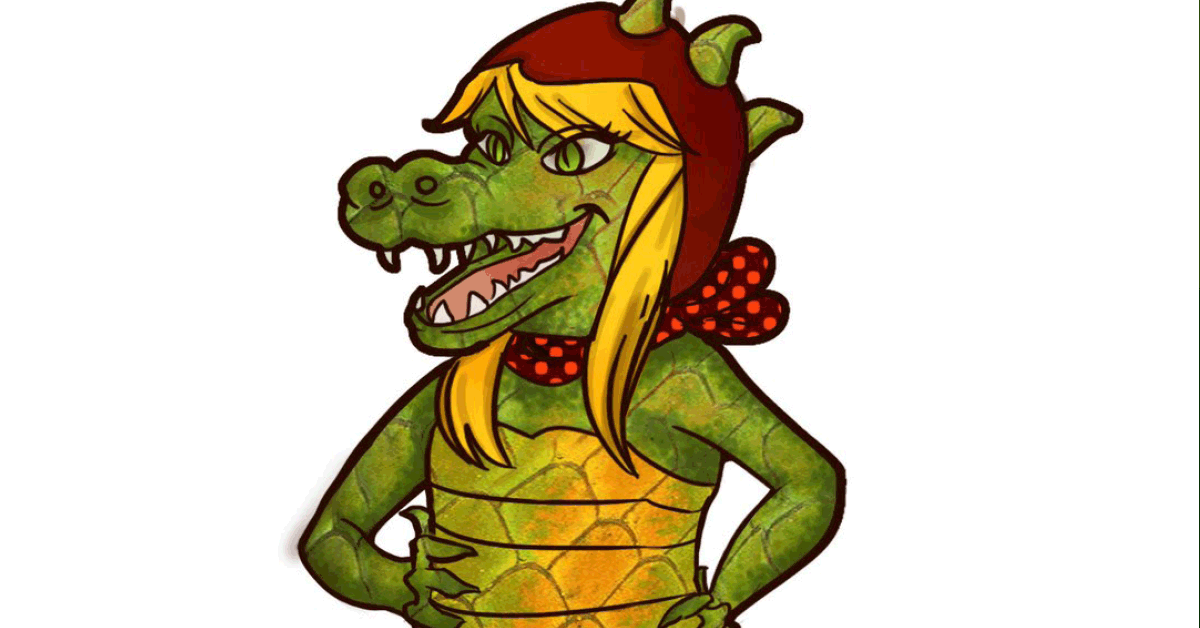